SEMINÁRIO INDIVIDUAL
Estudo sobre o impacto das novas tecnologias de monitoramento de obras de arte especiais na cadeia da construção;
PCC 5963 - Cadeia Produtiva da Construção
12/11/2020
1
AGENDA
12/11/2020
2
INTRODUÇÃO
As OAEs (pontes e viadutos) são estruturas sujeitas a ações de diversas naturezas que podem comprometer sua estética e suas funcionalidades, podendo até mesmo progredir até o colapso.
Segundo Oliveira (2019), um gerenciamento eficaz de pontes da infraestrutura rodoviária depende diversos fatores como o conhecimento acurado das condições atuais dessas obras, a qualidade e precisão do levantamento dessa condição, a estimativa do seu comportamento deteriorativo ao longo dos anos e, finalmente, dos custos associados aos serviços de intervenção.
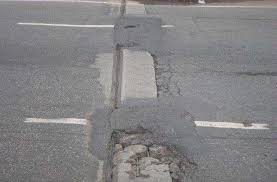 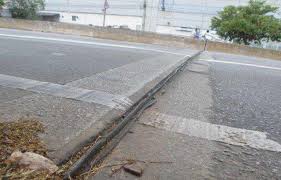 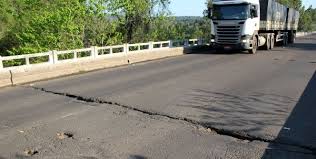 12/11/2020
3
JUSTIFICATIVA
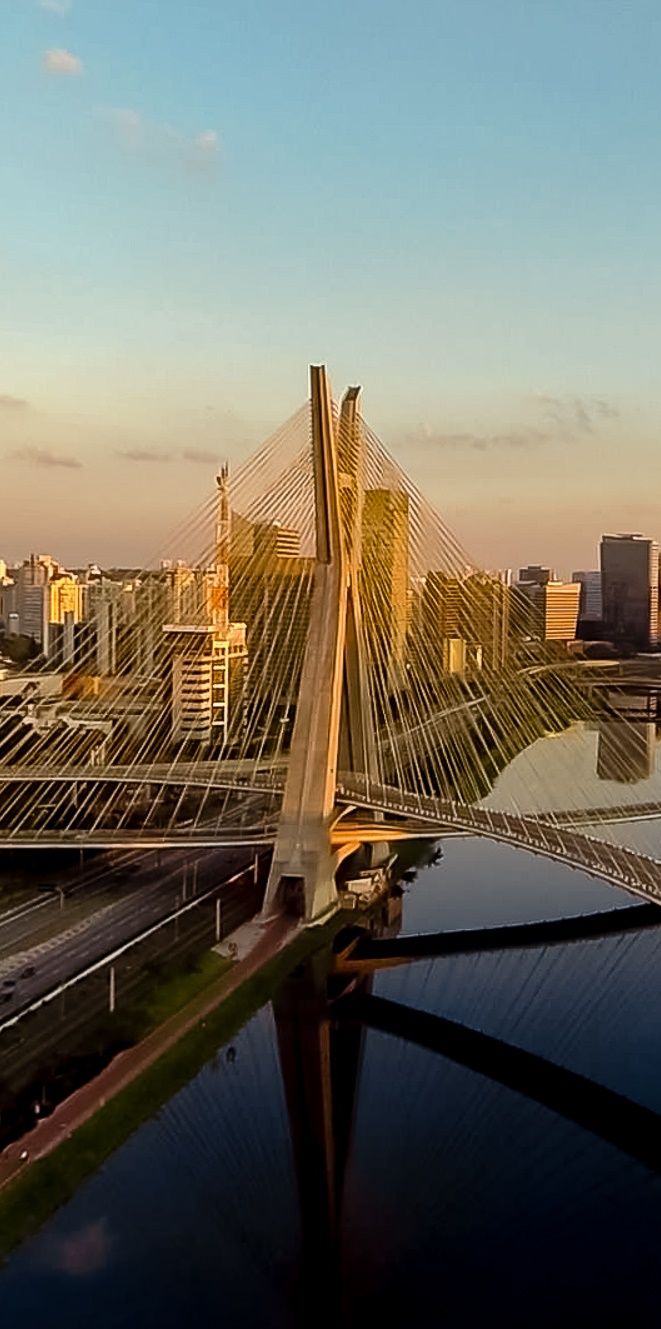 - O Brasil possui aproximadamente 130.000 OAE’s, essas obras correspondem a um patrimônio estimado em R$ 450 Bilhões (TIMERMAN, 2017). Muitos destes ativos encontram-se em situações críticas de conservação.
- O planejamento das intervenções nas obras de infraestrutura, segundo Oliveira, Santos e Bittencourt (2019), permite ações oportunas de manutenção, com o mínimo de interrupção da sua operação, garantindo economia de tempo e de recursos financeiros para os administradores de rodovias e para os seus usuários. 
- Um fator importante sobre os sistemas de monitoramento de estruturas, citado por Silva, Jacintho, Forti, Pimentel e Branquinho (2019), é que muitas das tecnologias empregadas nos sistemas deste tipo são de custo relativamente alto, o que em alguns casos, torna sua utilização inviável.
- A utilização de novas tecnologias poderá possibilitar que o monitoramento de um número muito maior de estruturas possa ser feito a um custo muito mais acessível o que irá beneficiar principalmente os administradores dos ativos.
12/11/2020
4
OBJETIVOS
Levantar os possíveis impactos das novas tecnologias de inspeção e monitoramento de OAE’s em três grupos de elos da cadeia: 
Empresas administradoras de rodovias: órgãos públicos (DNIT, ARTESP, prefeituras) e concessionárias;
Empresas de engenharia especializadas em execução de inspeções e monitoramento de estruturas (OAEs);
Empresas fornecedoras de equipamentos especializados;
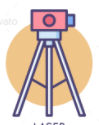 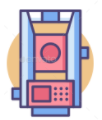 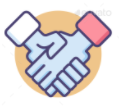 12/11/2020
5
ELOS DA CADEIA – PROPRIETÁRIOS (CONCESSIONÁRIAS)
Concessionárias: Extensão total de rodovias concedidas 15.616 km (ABCR, 2020) dos 76.500 km de rodovias nacionais (Brasil, 2018). (Fonte de receitas: Relatórios anuais CCR, Arteris e Ecorodovias)
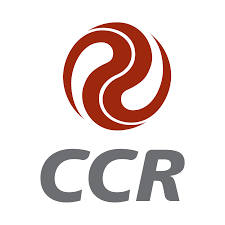 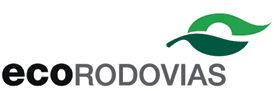 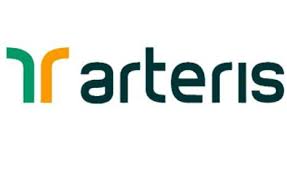 3.645 km
Receita bruta: R$ 10,8 bilhões
R$ 1,7 bilhão investido
3.200 km
Receita bruta: R$ 4,1 bilhões
R$ 1,5 bilhão investido
3.149 km
Receita bruta: R$ 2,9 bilhões
R$ 1,3 bilhão investido
Outras concessões: AB Concessões; Odebrecht; Entrevias, Rota das Bandeiras,  SPMar, Tamoios, Tebe, Rodovia do Aço, Rota 116, RodoSol, ViaBahia;
*Modal ferroviário: Rumo, VLI, MRS;
12/11/2020
6
ELOS DA CADEIA – EMPRESAS ESPECIALIZADAS EM INSPEÇÕES E ENSAIOS
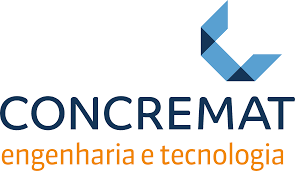 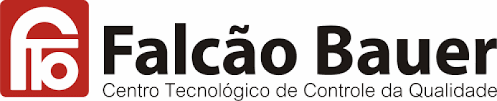 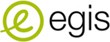 FONTE: Revista OE, 2020
Outras: Antranig, Beltrame Engenharia, Bureau Veritas, Carmona Engenharia, Durátic Engenharia, Engeti, Fares e Associados, Franchetti e Merola Associados, GomesTec Engenharia, Maubertec, Progescon, Recuperação Engenharia.
12/11/2020
7
ELOS DA CADEIA – EMPRESAS ESPECIALIZADAS EM MONITORAMENTO ESTRUTURAL E SISTEMAS DE GESTÃO
Pode-se dividir em dois grupos distintos: empresas multinacionais ou empresas nacionais de pequeno porte, centradas em um ou dois profissionais super especializados + equipe de apoio.
Software (ou software+serviço): DAQSYS, DEWESOFT, ENSUS, HBM (HSK), Hexagon, SGS, PhDsoft;
Serviço: AJL Engenharia, Concremat, GomesTec Engenharia, LSE, Procert, Progescon, Vibracon;
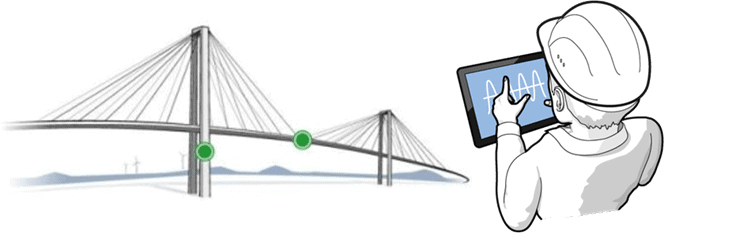 12/11/2020
8
ELOS DA CADEIA – EMPRESAS FORNECEDORAS DE EQUIPAMENTOS E SENSORES
Bosch, Digikey, HBM, Leica, Lenox automação e tecnologia, MTS, OMEGA, Panambra (KYOWA), PCB Piezotronics,
Em geral são empresas que fornecem sensores e aparelhos para diversas industrias, não apenas a construção civil.
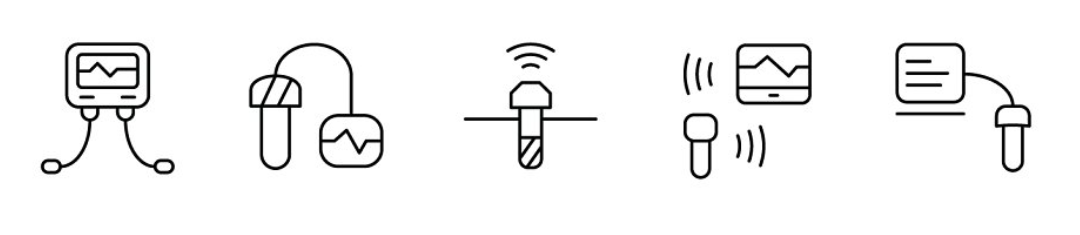 12/11/2020
9
DESENVOLVIMENTO DO TRABALHO
Levantamento dos principais agentes do setor;
Realização de entrevistas com empresas concessionárias e empresas especializadas em realização de inspeções para compreender melhor a dinâmica do mercado e os impacto que as novas tecnologias podem trazer;
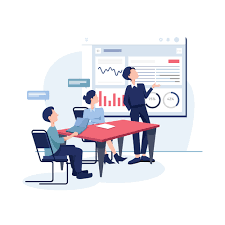 12/11/2020
10
CONSIDERAÇÕES FINAIS (ANÁLISE PARCIAL)
A utilização de novas tecnologias, muito provavelmente, em um futuro próximo permitirá que empresas de pequeno porte tenham a capacidade de levantar uma grande quantidade de informações a um custo acessível.
Com uma quantidade muito maior de informações disponíveis, haverá um aumento na demanda de análise e interpretação dessas informações por parte das empresas especializadas em projeto e consultoria.
A disponibilidade de informações em maior quantidade, após análise, permitirá que os administradores dos ativos tomem decisões mais acertadas em relação à execução de outros ensaios tradicionais mais direcionados e à manutenção das estruturas existentes.
Espera-se que as empresas fabricantes de equipamentos não sejam afetadas de maneira significativa por que, em geral, a utilização dessas novas tecnologias para obtenção de dados em massa não substituem totalmente a realização dos ensaios tradicionais e também por que em geral essas empresas atuam em outros mercados.
11
REFERÊNCIAS
ABCR – Associação Brasileira de Concessionárias de Rodovias. Relatório Anual 2019. 2020
BRASIL. Ministério dos Transportes, Portos e Aviação Civil. Politica Nacional de Transporte - Caderno das Estratégias Governamentais. Brasília, 2018
OLIVEIRA, Caroline Buratto de Lima e. Determinação e análise de taxas de deterioração de pontes rodoviárias do Brasil. 2019. 137 f. Tese (Doutorado) - Curso de Engenharia Civil, Estruturas, Universidade Federal de Minas Gerais, Belo Horizonte, 2019.
OLIVEIRA Caroline Buratto de Lima e. SANTOS, Ademir. BITTENCOUR, Túlio Nogueira. Sistemas de gerenciamento de pontes: funções, vantagens e desafios brasileiros. Revista Concreto & Construções, São Paulo, n. 94, p. 31-36, abr. 2019.
TIMERMAN, Júlio. Inspeção de pontes e. m concreto armado e protendido – o estágio atual da normalização. Agosto de 2017. Apresentação de Power Point.
SILVA, João Batista Lamari Palma e; JACINTHO, Ana Elisabete Paganelli Guimarães de Avila; FORTI, Nadia Cazarim da Silva; PIMENTEL, Lia Lorena; BRANQUINHO, Omar Carvalho. Desenvolvimento de sistema de baixo custo para monitoramento de integridade estrutural. Matéria (Rio de Janeiro), [S.L.], v. 24, n. 4, n.p, 2019. FapUNIFESP (SciELO). http://dx.doi.org/10.1590/s1517-707620190004.0853.
12